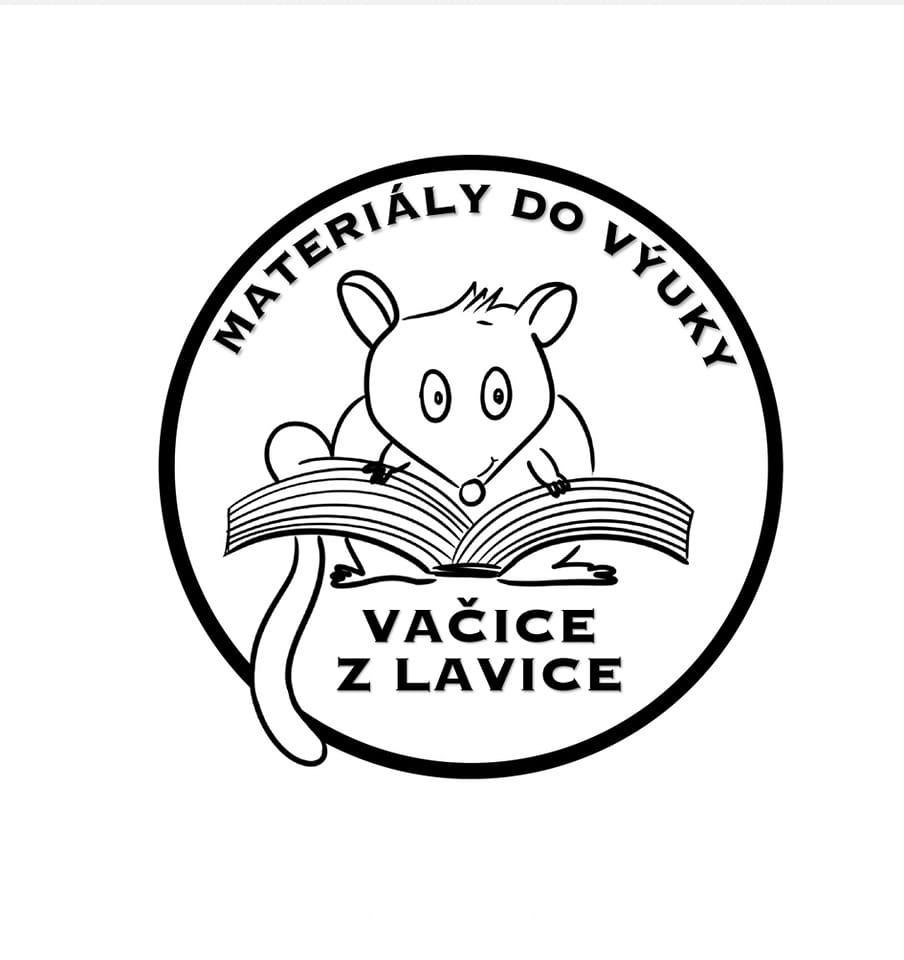 Vyvozování nového učiva aneb Ať si na to přijdou sami!
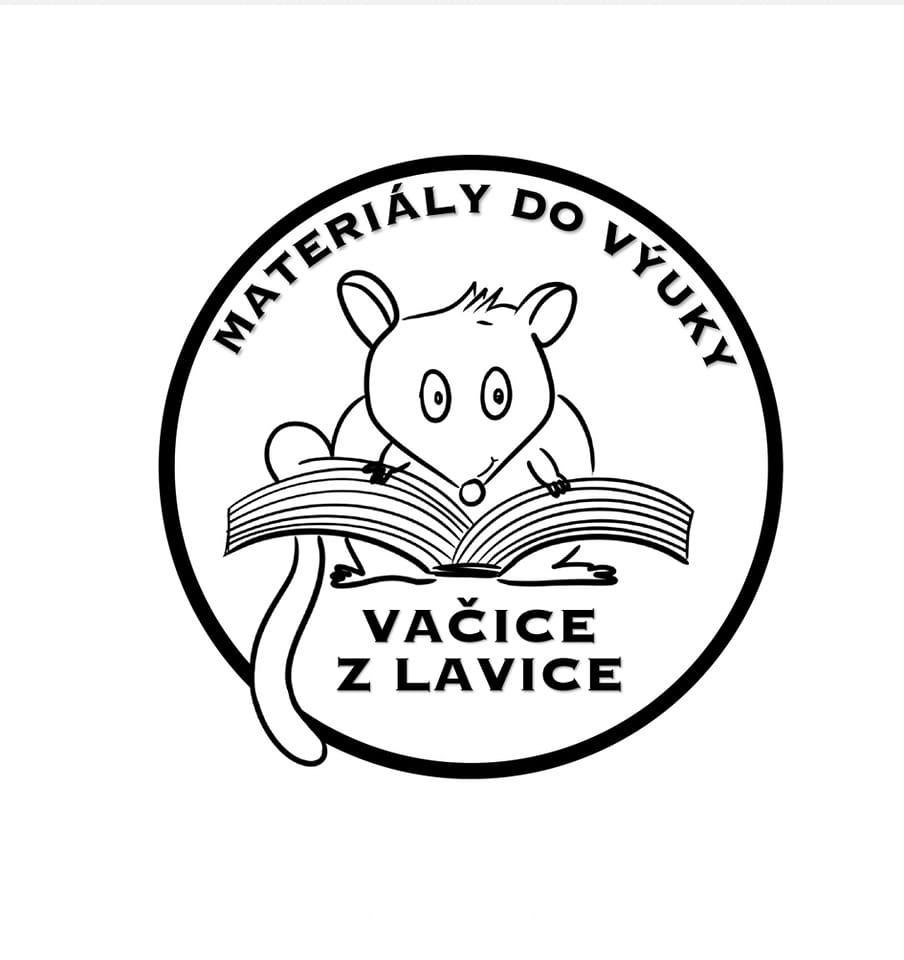 Proč nechat žáky učivo vyvodit?
Žáci mají radost z objevování a z toho, že to dokázali sami.
Objevené poznatky jsou trvalejší než poznatky předané.
Tento způsob práce rozvíjí klíčové kompetence k učení, řešení problémů, komunikativní, sociální a personální.
Žáci se učí sdílet svůj názor, argumentovat a přijímat názory ostatních.
Když to zvládli jednou sami, zvládnou to i podruhé.
[Speaker Notes: Příklad: znovu si pravidlo připomeneš, když si nejsi jistý na tom, co víš]
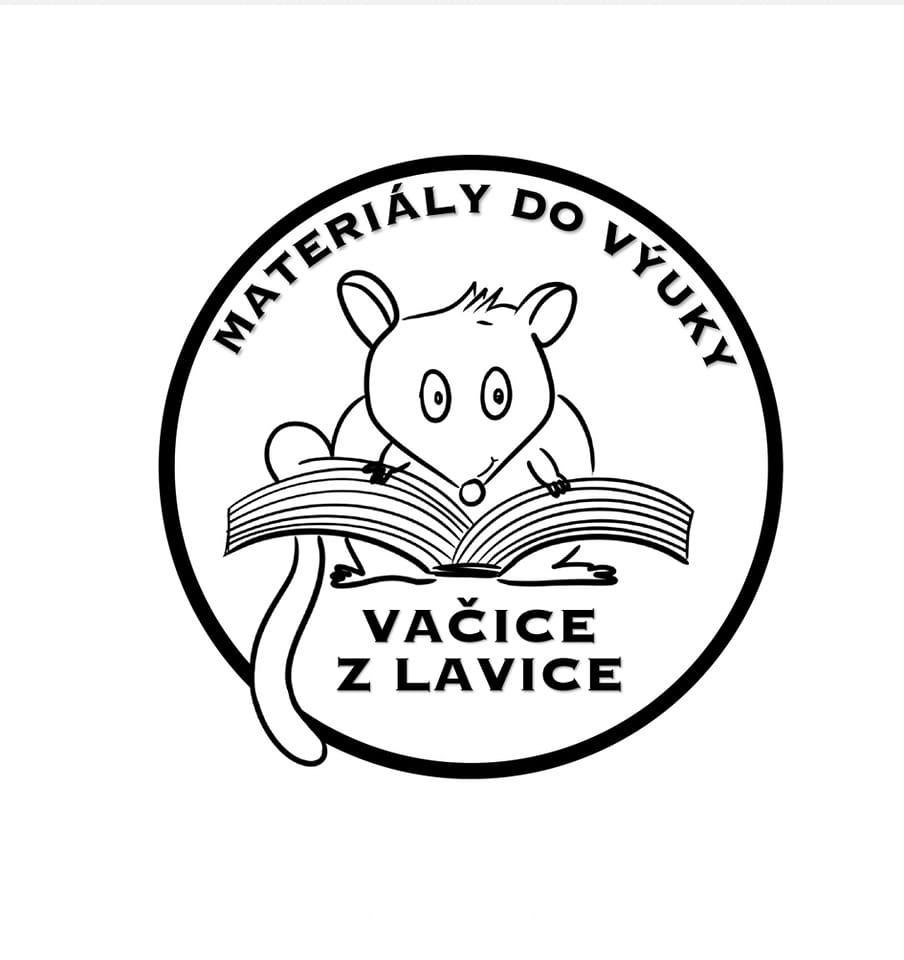 4 kroky k úspěchu
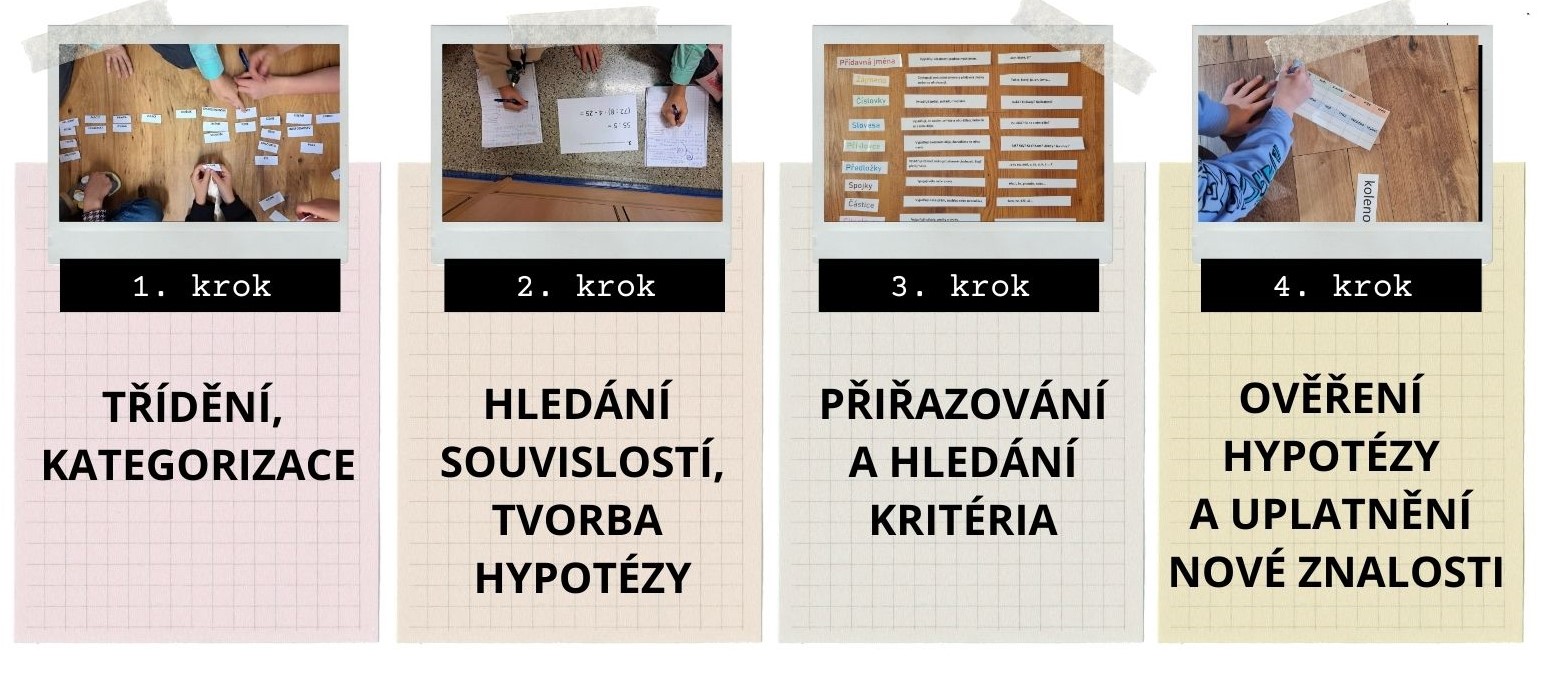 [Speaker Notes: Povídání - pokud chcete, můžete si zkusit projít všechny 4 kroky společně s námi, abyste si vyzkoušeli, jaké to pro děti je. Všechny body se nemusí objevit u každého tématu.]
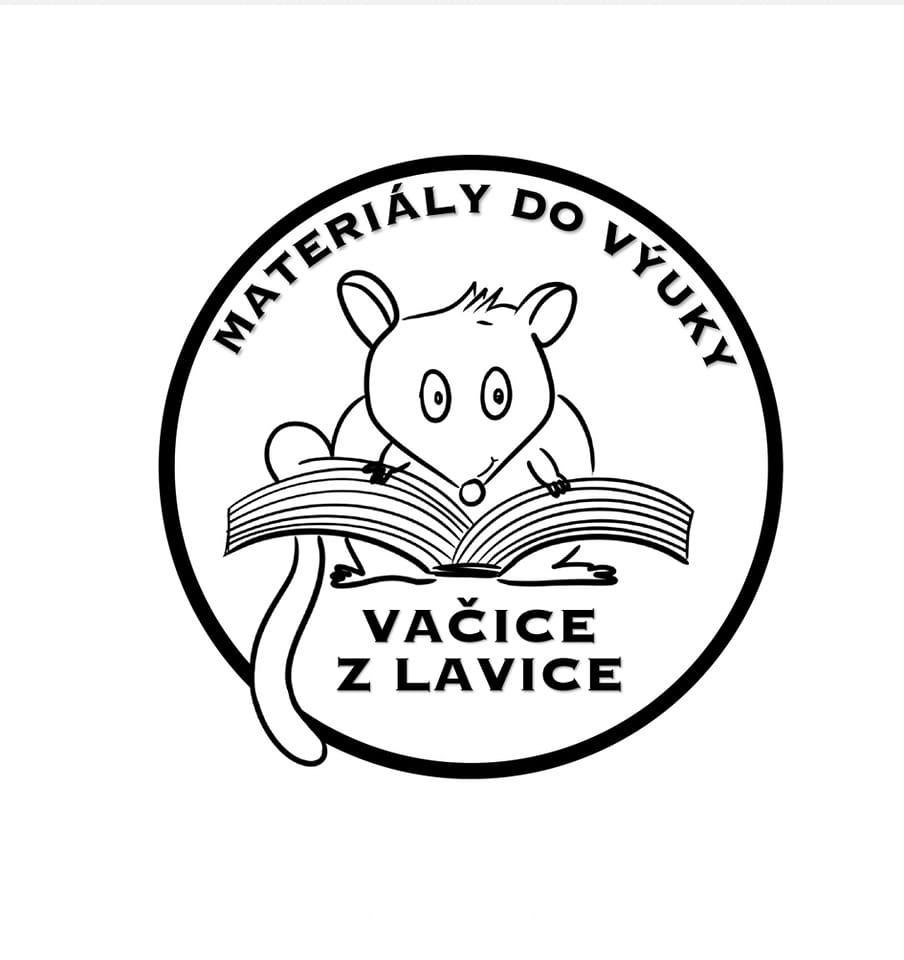 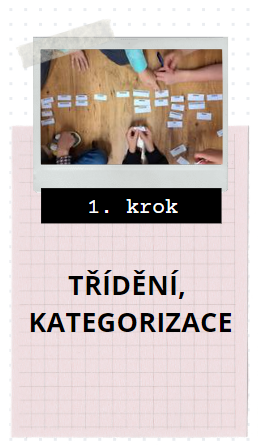 Napište si na jednotlivé lístečky tato slova: 
OBJEVIT, VJET, OBĚH, VĚNEC, OBJEDNAT, ZPĚV, VJEZD, VĚDOMÍ, KVĚTINA, SVĚT, DŮVĚŘOVAT, PĚNA
Zkuste slova roztřídit podle nějakého kritéria do dvou skupin.
[Speaker Notes: Žáci pracují ve skupinách. Tato slova dostanou žáci napsaná na jednotlivých kartičkách, aby se jim s nimi dobře manipulovalo.]
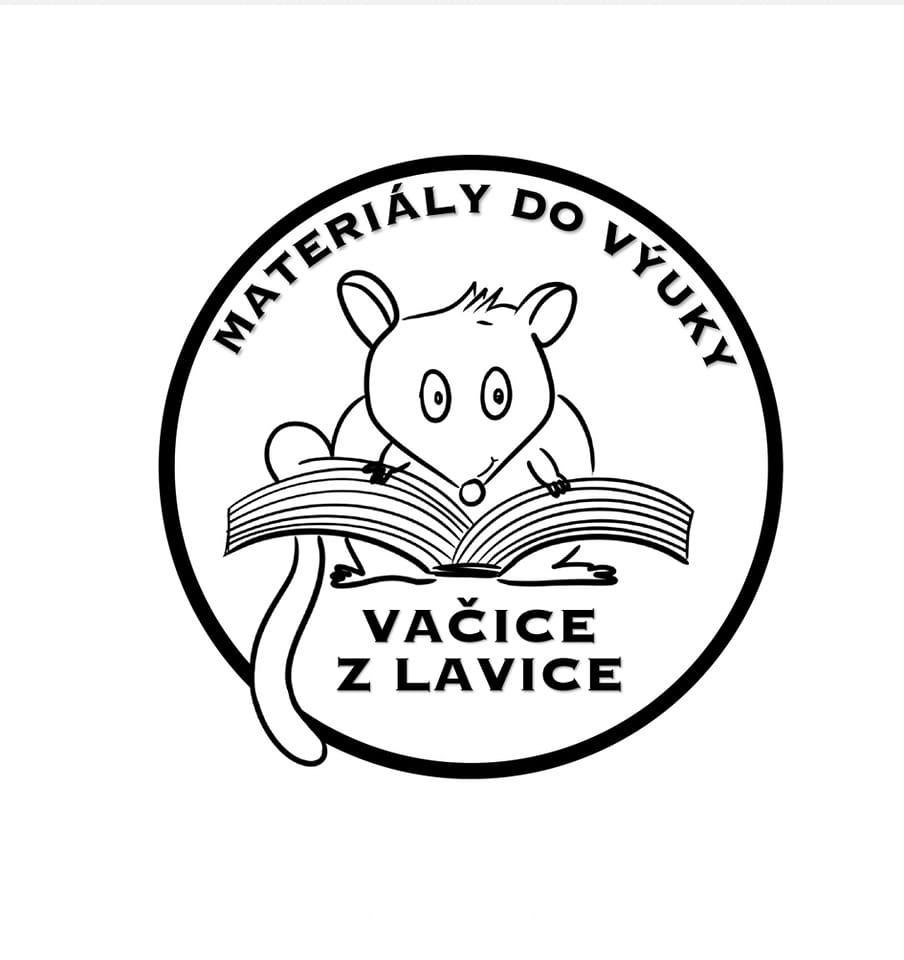 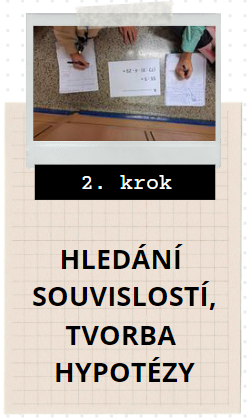 Podle čeho jste slova třídili? Jaký byl Váš klíč?
Co mají slova společného? 
Zkuste své myšlenky zformulovat do věty.
[Speaker Notes: Diskuze - Roztřídila to nějaká skupina jinak? Nekomentovat jednotlivá řešení. Pokud by někdo chtěl sdílet svoji větu, napište ji do chatu.]
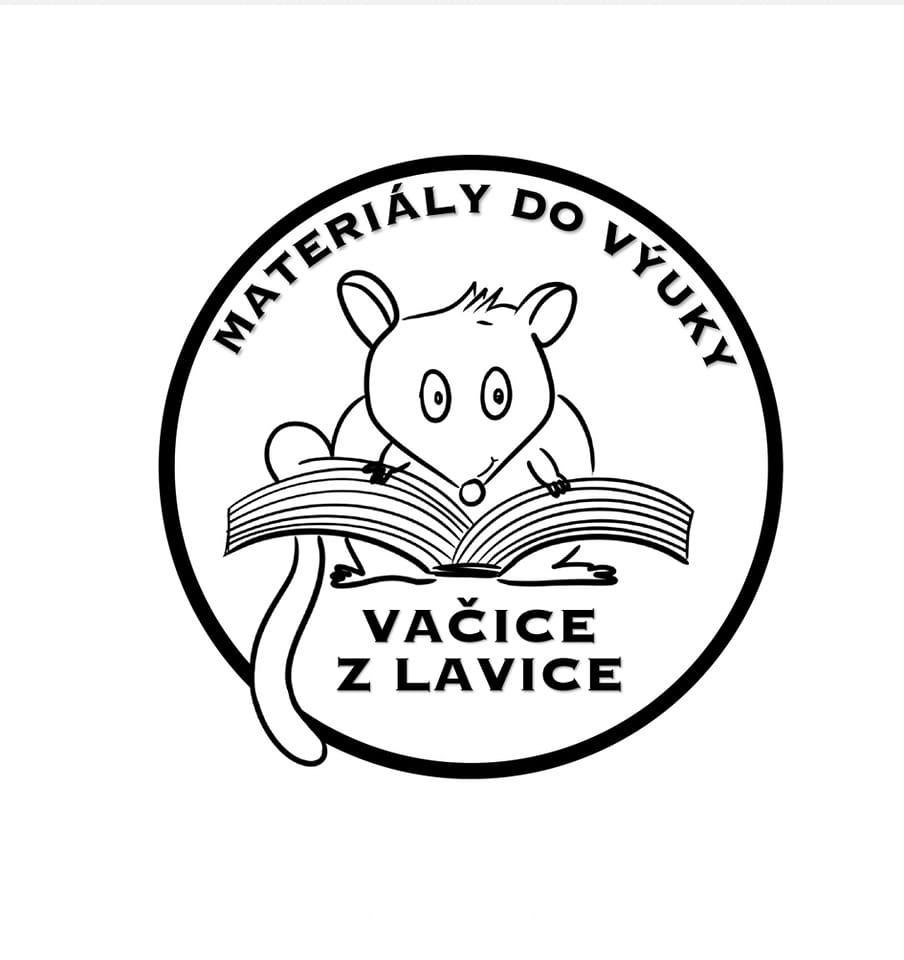 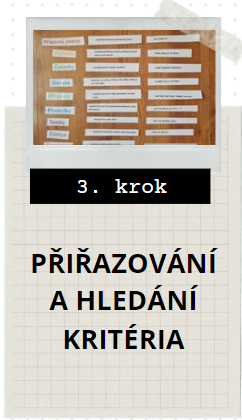 Vyznačte u všech slov jeho kořen.
Podívejte se nyní na své rozdělení slov. Chtěli byste něco změnit? Nějaké slovo přesunout?
Změnil se některé skupině klíč třídění?
[Speaker Notes: Pojďme společně zformulovat pravidlo pro psaní je/ě.]
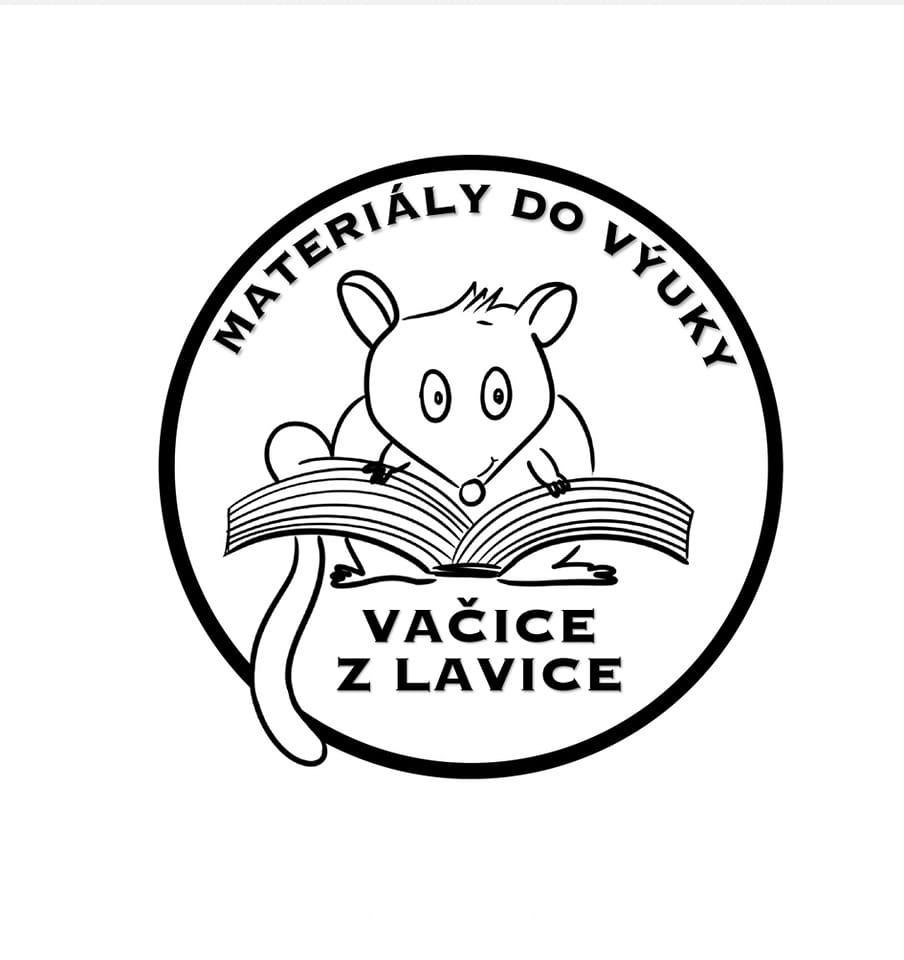 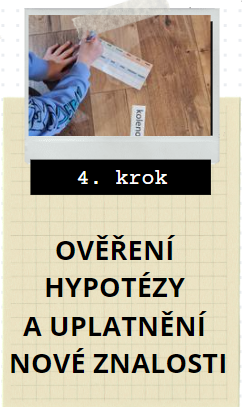 Nyní nás čeká ověření našeho stanoveného pravidla v praxi.
Napište slova a doplňte je/ě:rychlý b__žec, zámořské ob__evy, žloutkový v__neček, kruhový ob__zd, v__zd do garáže, slavný v__dec,  známá zp__vačka.
reflexe
[Speaker Notes: Žákům slova rozmístíme po třídě či chodbě a necháme je pracovat ve dvojicích. Správné řešení ověří samokontrolou.OBĚŤ X OBJETÍ → POZDĚJIS žáky na konci hodiny shrneme pravidla pro psaní je/ě a zeptáme se jich, jak se jim dařilo aplikovat vytvořené pravidlo.]
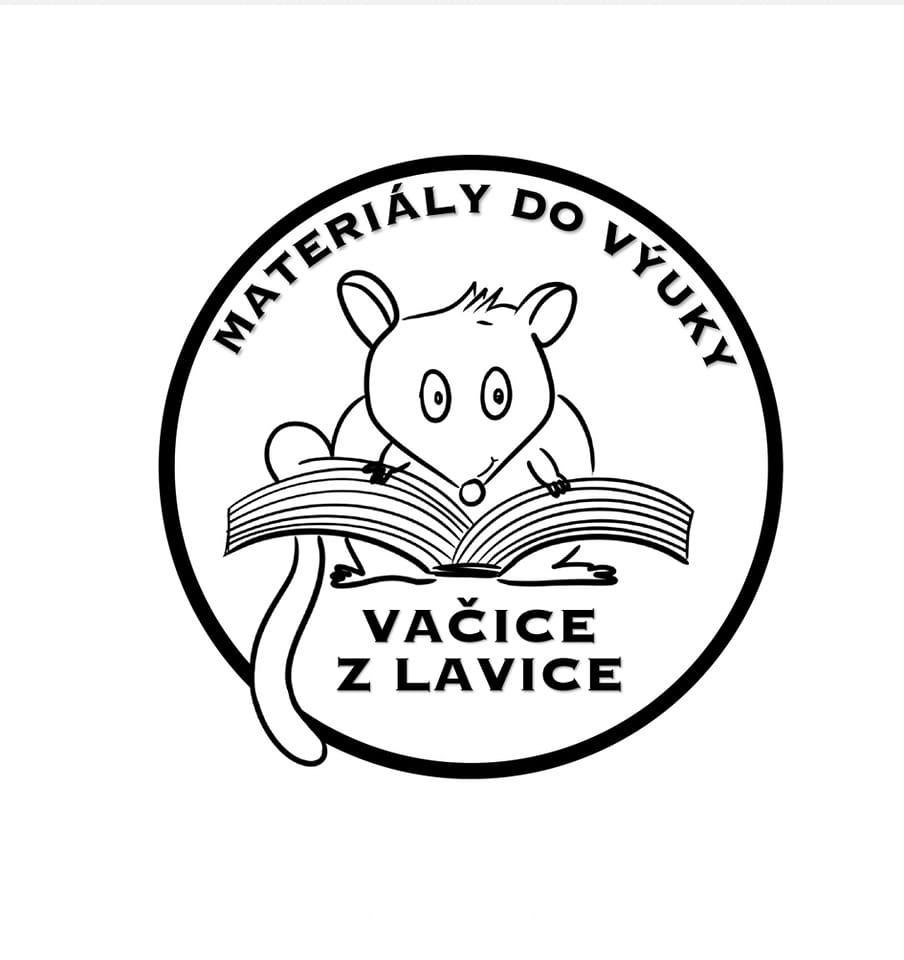 Na co se zaměřit při tvorbě vyvození
najít před tvorbou aktivit jádro pudla 
ukazovat češtinu jako hru a zážitek
děti nechat pracovat ve skupině, aby se k přemýšlení a manipulaci dostaly všechny
materiály připravovat jako kartičky, aby se usnadnila manipulace 
klást důraz na sdílení, připravit si předem doplňující otázky
nechat děti jít vlastní cestou, i když by to byla třeba slepá ulička
[Speaker Notes: odrážka: příklad vzorů, že je nutné vidět první a druhý pád]
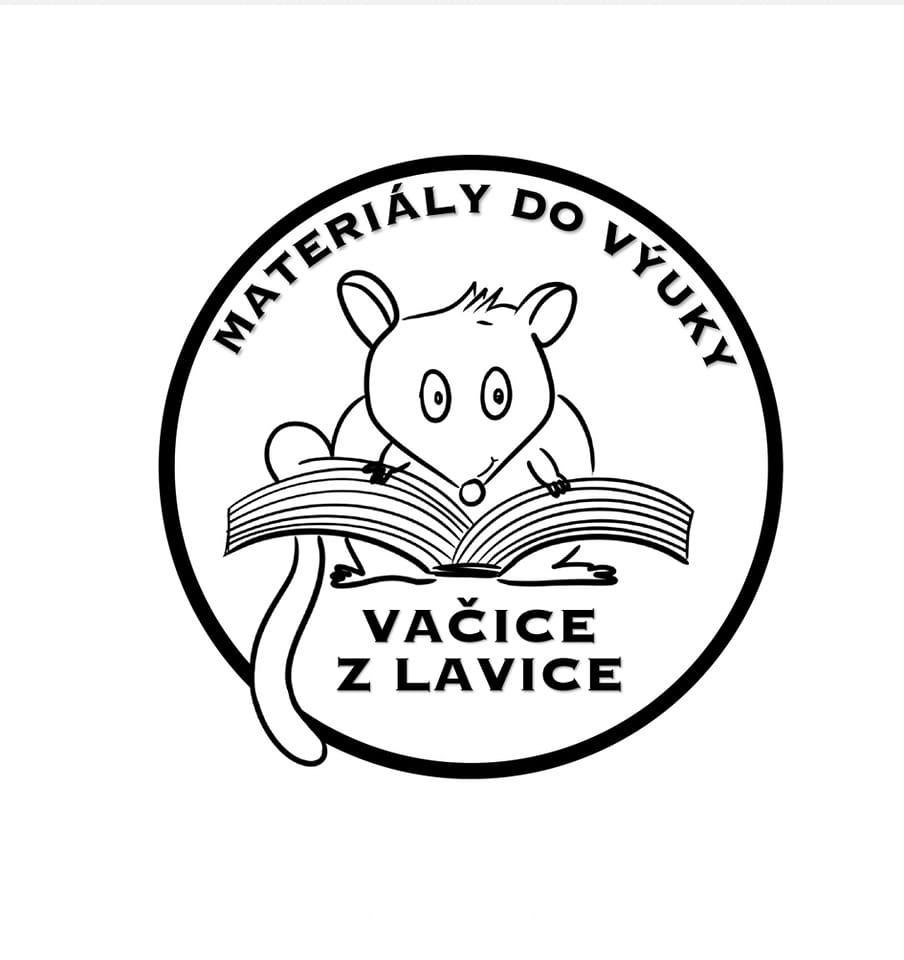 Další témata na vyvozování:
psaní ú/ů/u
tvrdé, měkké a obojetné souhlásky
vzory podstatných jmen
předpony s/z/vz
rovnice se zvířátky dědy Lesoně (Hejného metoda)
nauka o světě - např. vznik ČSR, třídění živočichů, prvky živé a neživé přírody
zdvojené souhlásky…
Pokládat si otázky: Lze látku vyvodit? Bude to pro žáky efektivní?
[Speaker Notes: Doporučujeme se před tvorbou materiálů zamyslet nad tím, zda lze dané učivo nechat žáky vyvodit. Zda je to něco, s čím se budou setkávat v každodenním životě.]
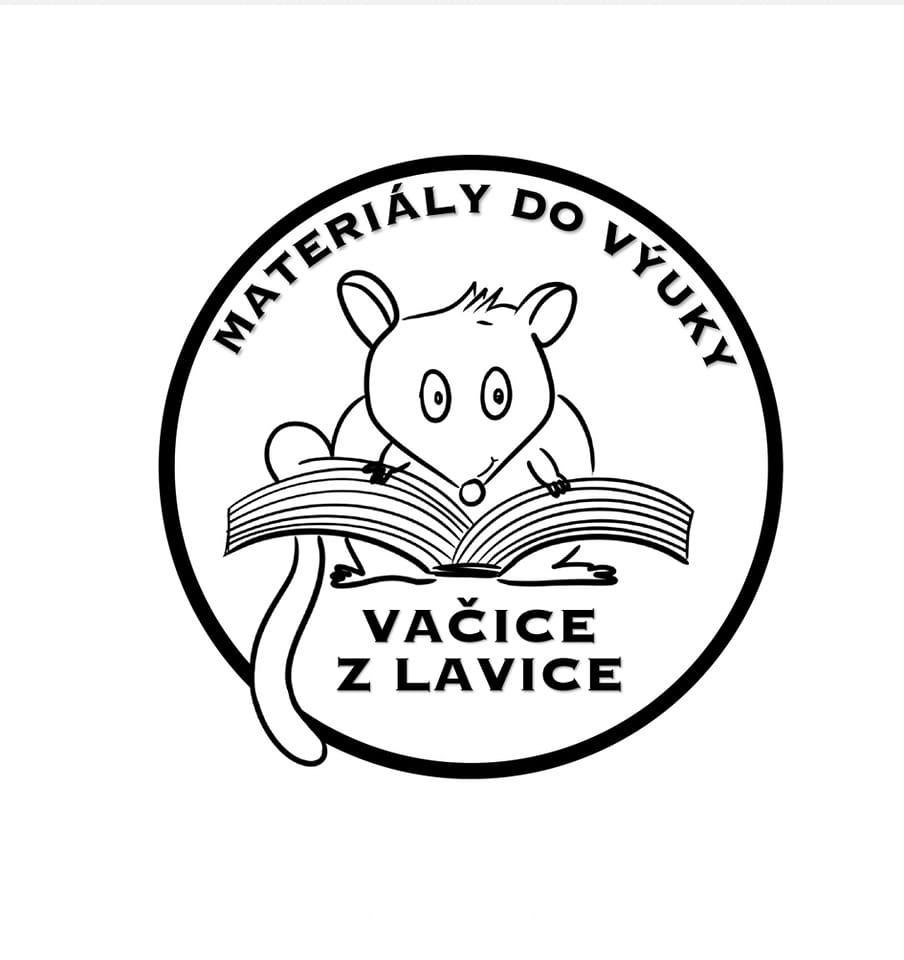 Zásobník úvodních aktivit
třídění kartiček
přiřazování k obrázkům
běhačka se zapamatováním slov
židličkovaná
pošli to dál
hledání společných/odlišných vlastností
vzbuzení zájmu, např. příběhem, gradovanou slovní úlohou, výzva k odhalení triku
učitel v roli
[Speaker Notes: Učitel v roli - příklad]
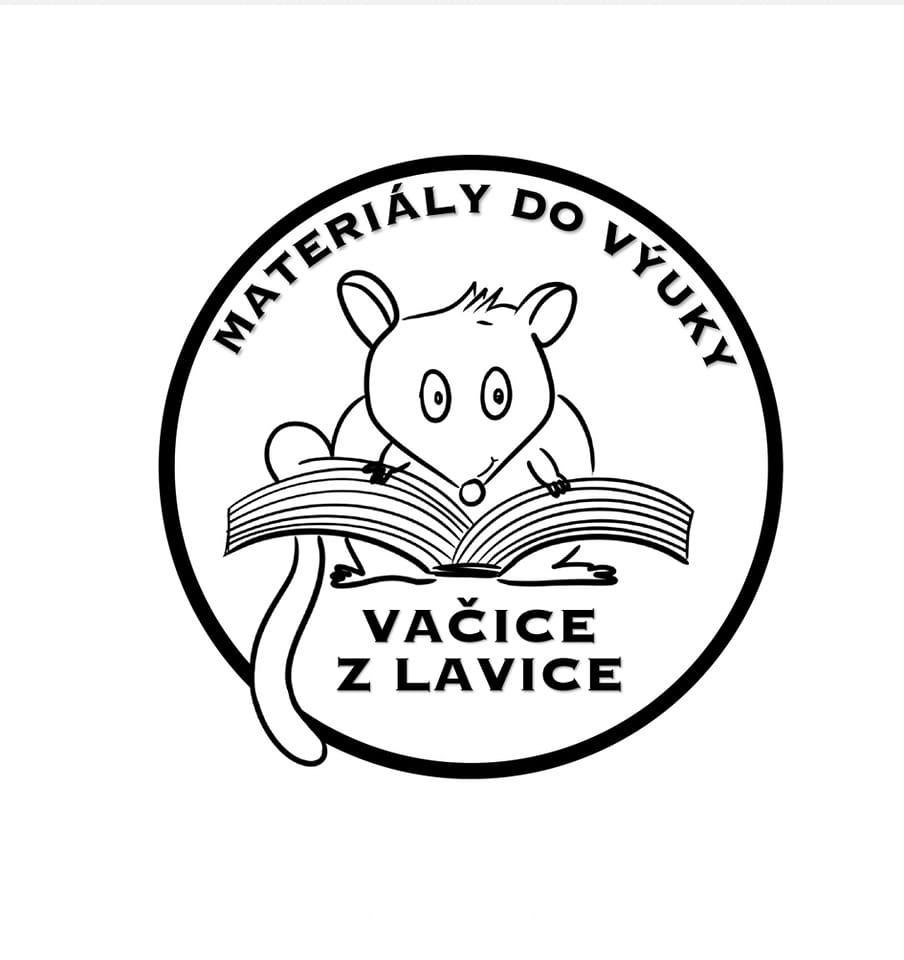 Zásobník ověřovacích aktivit
hra s tělem, např. dřep a výskok, tvrdé a měkké i
ukazování kartiček 
mazací tabulka 
kartičky po třídě se samokontrolou
pohyb po třídě: nalevo, napravo
pracovní list
psaný text
[Speaker Notes: kartičky:i/y, u/ú/ů nebo různé barvičky (semafor)]
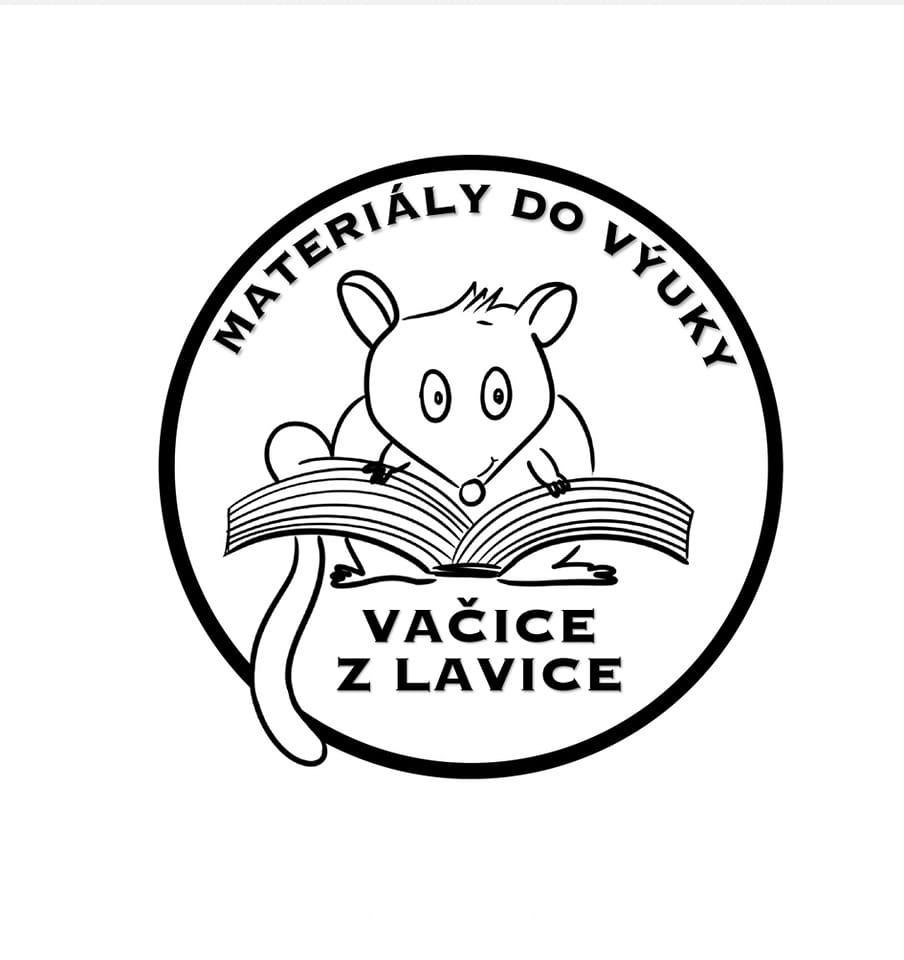 Zaujalo Vás toto téma a chcete to zkusit?
Stahujte zdarma na našich stránkách: vacicezlavice.cz
kritérium pro dělitelnost 3 a 6
zdvojené souhlásky
psaní skupin bje/bě, vje/vě, pě
číslovky určité a neurčité
předpony s/z
shoda přísudku s podmětem
věta jednoduchá a souvětí
vyvození vzorů rodu středního
Byli jste spokojeni? Můžete nás podpořit libovolným příspěvkem :)
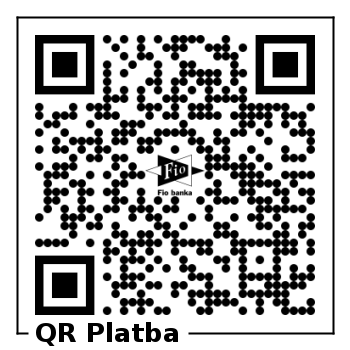 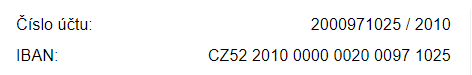 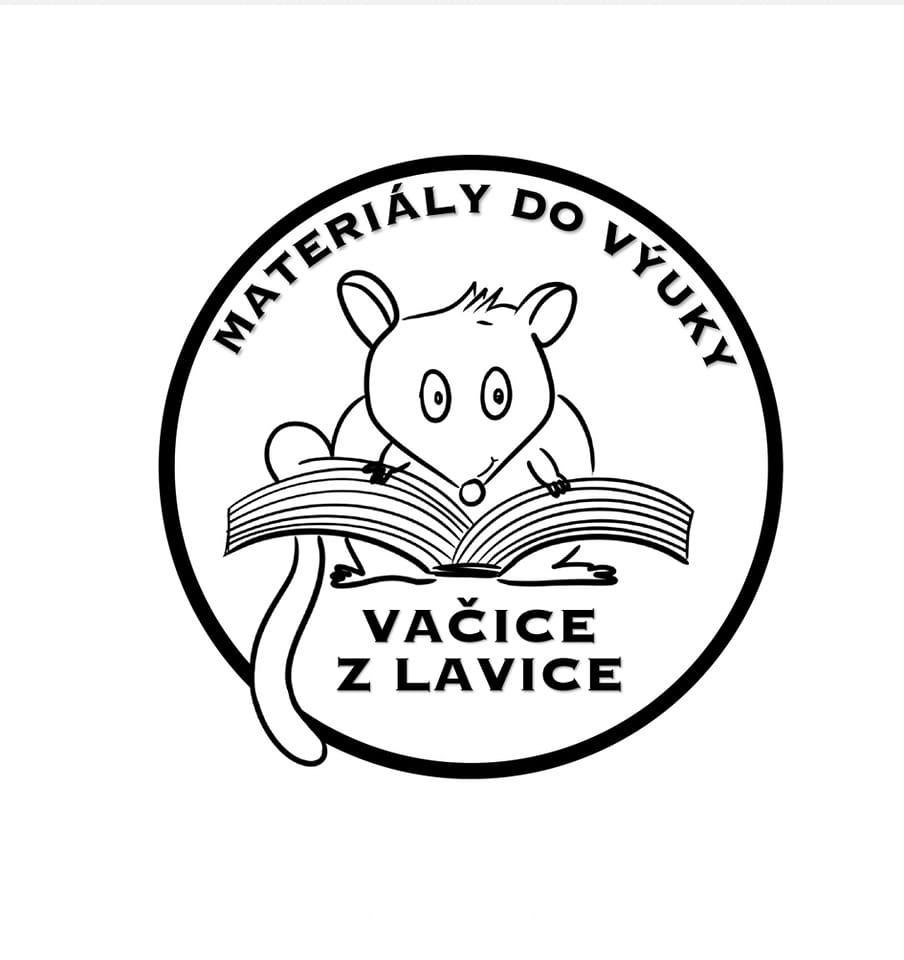